Figure 6. Reversal of a conditional object-response task with a delay. Average firing activity of the two motor ...
Cereb Cortex, Volume 15, Issue 1, January 2005, Pages 15–30, https://doi.org/10.1093/cercor/bhh103
The content of this slide may be subject to copyright: please see the slide notes for details.
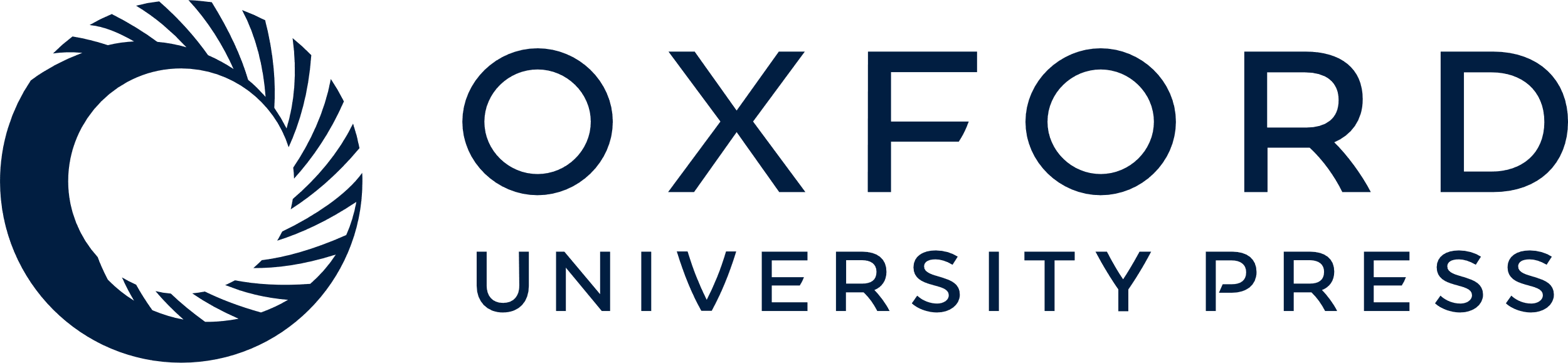 [Speaker Notes: Figure 6. Reversal of a conditional object-response task with a delay. Average firing activity of the two motor direction-selective pools around the time of reversal which occurred at trial zero. (A) Simulation results. The stars show the responses to the object that, having indicated a saccade in the neuron's preferred direction, begins at trial zero to indicate a saccade in the neuron's non-preferred direction. The squares show the opposite, namely the activity produced by the object that before reversal cued a saccade in the non-preferred direction, and after reversal required an eye movement in the neuron's preferred direction. (B) Neurophysiological results obtained in the experiment of Asaad et al. (1998) during reversal.


Unless provided in the caption above, the following copyright applies to the content of this slide: Cerebral Cortex V 15 N 1 © Oxford University Press 2005; all rights reserved]